JT-60SA W divertor modeling:Status of SOLPS-ITER modelling
17/6/2025
Wouter Dekeyser
Sander Van den Kerkhof
Wim Van Uytven
Content
Narrow grid – density scan
Narrow grid – prelim. drift results
Extended grids 
New geometries
2
Narrow grid – density scan
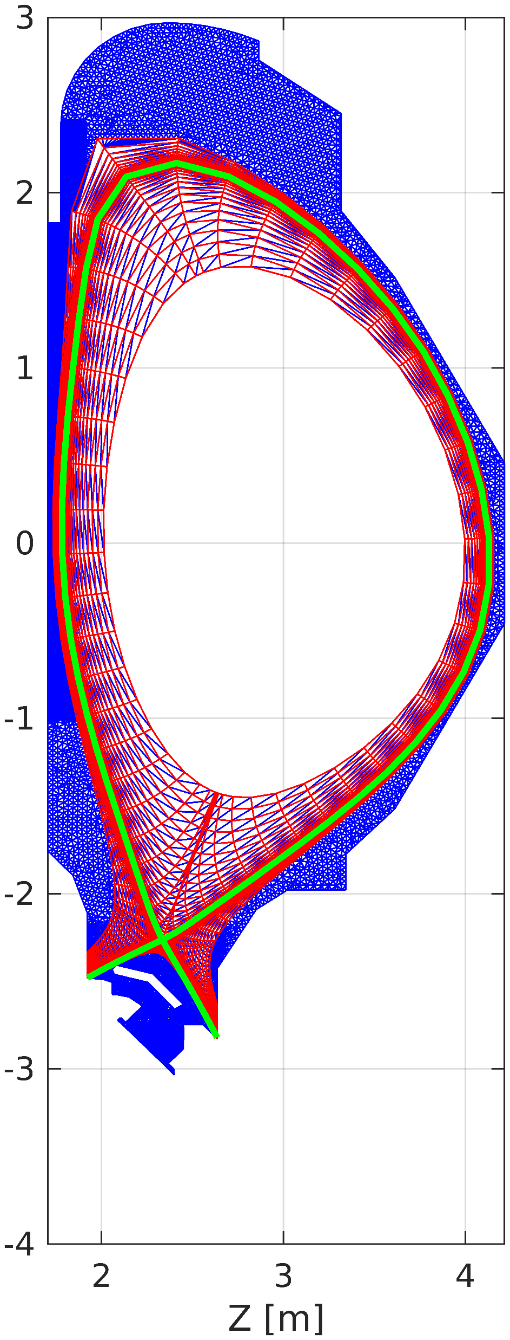 D2
Ne
3
Narrow grid – density scan
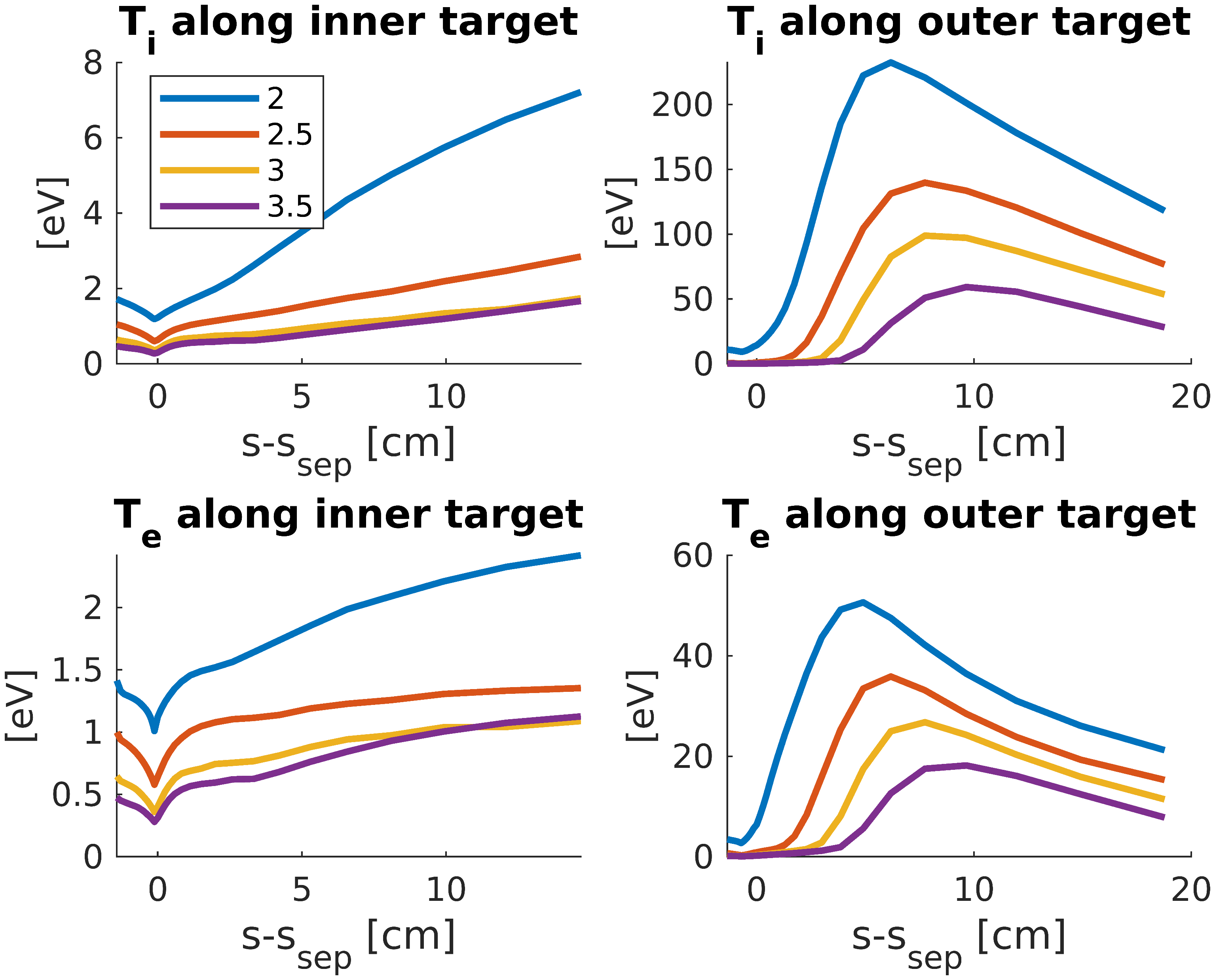 4
Content
Narrow grid – density scan
Narrow grid – prelim. drift results
Extended grids 
New geometries
5
Preliminary nature of results
6
Inner target temperatures
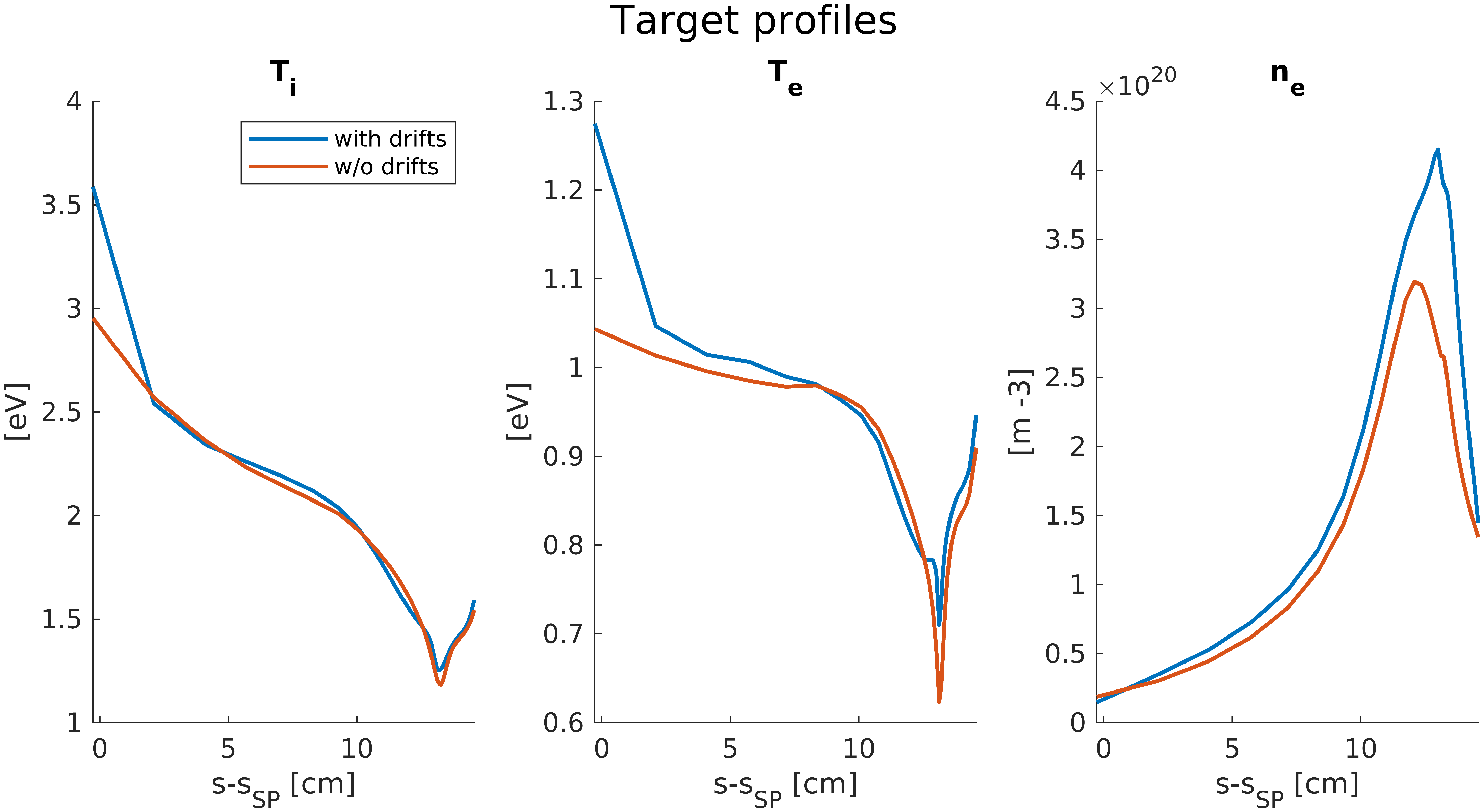 7
Outer target temperatures
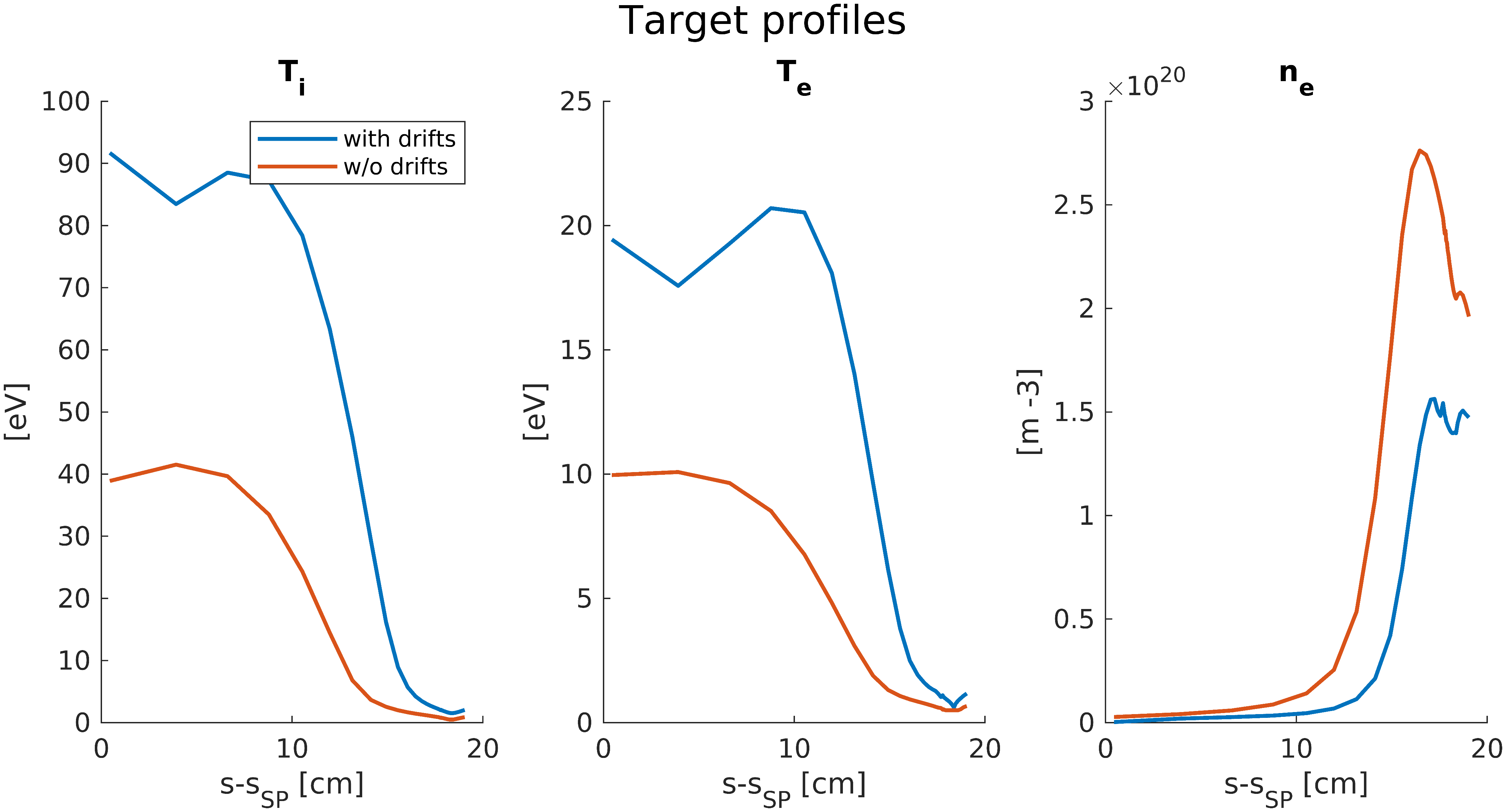 First indication that drifts make temperature problem even worse
8
Content
Narrow grid – density scan
Narrow grid – prelim. drift results
Extended grids 
New geometries
9
Extended grids
Convergence issues for fully extended grids are resolved thanks to latest code updates
However, quite slow due to increased number of cells
Can now evaluate heat fluxes on all PFCs
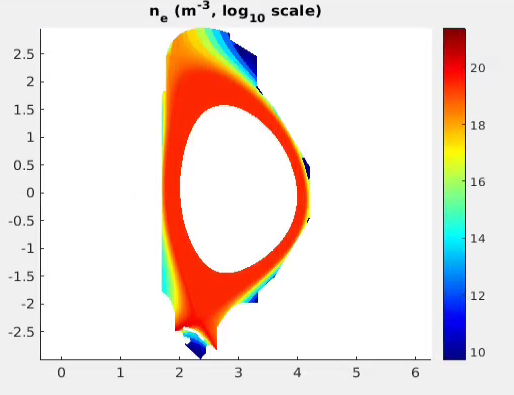 10
BCs
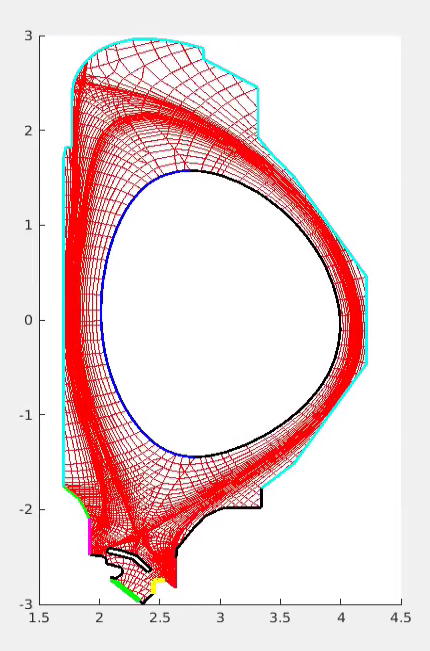 11
Extended grids – partially converged results
Example: (plasma-only) heat flux on IT baffle:
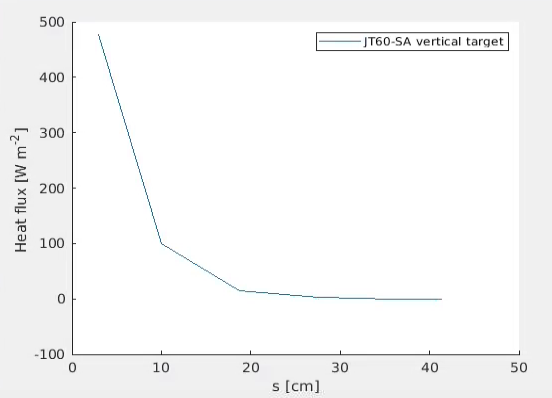 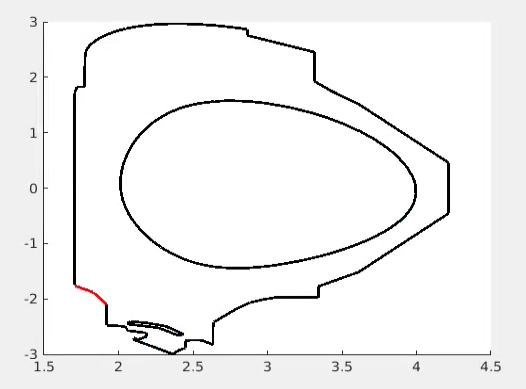 12
Extended grids – partially converged results
Example: (plasma-only) heat flux on OT baffle:
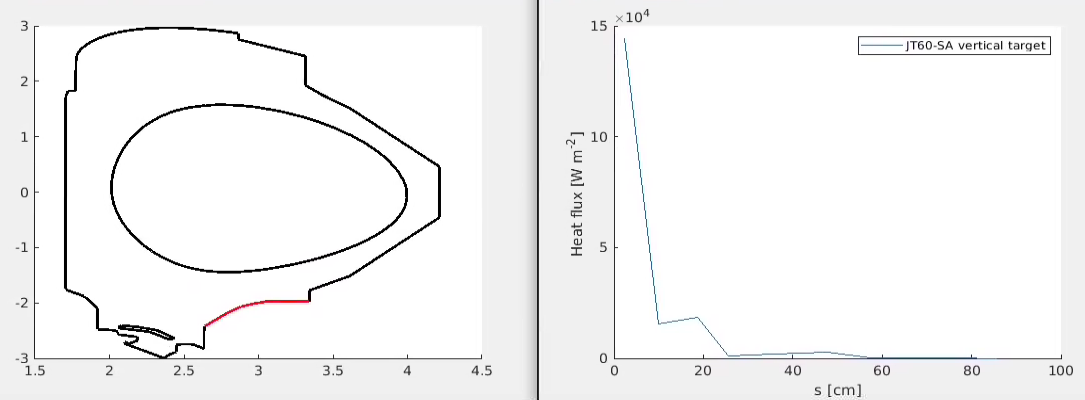 13
Extended grids – partially converged results
Example: (plasma-only) heat flux on OT:
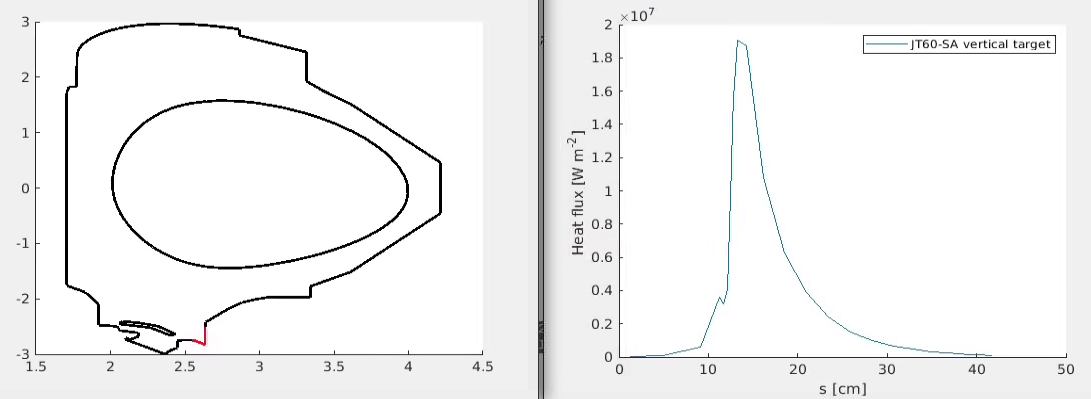 14
Content
Narrow grid – density scan
Narrow grid – prelim. drift results
Extended grids 
Alternative geometries
15
Alternative geometries
Investigate if OT inclination has any significant effect on high temperatures
Technically running but no results yet
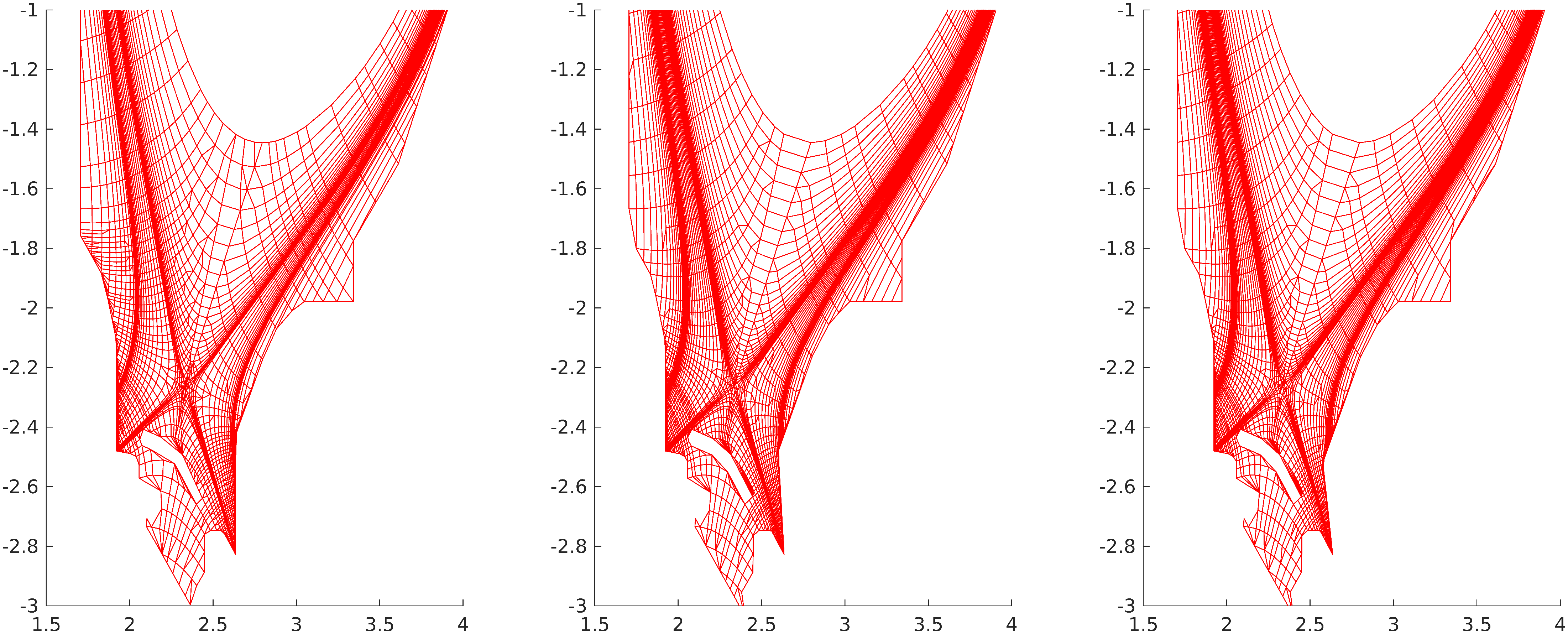 16
17
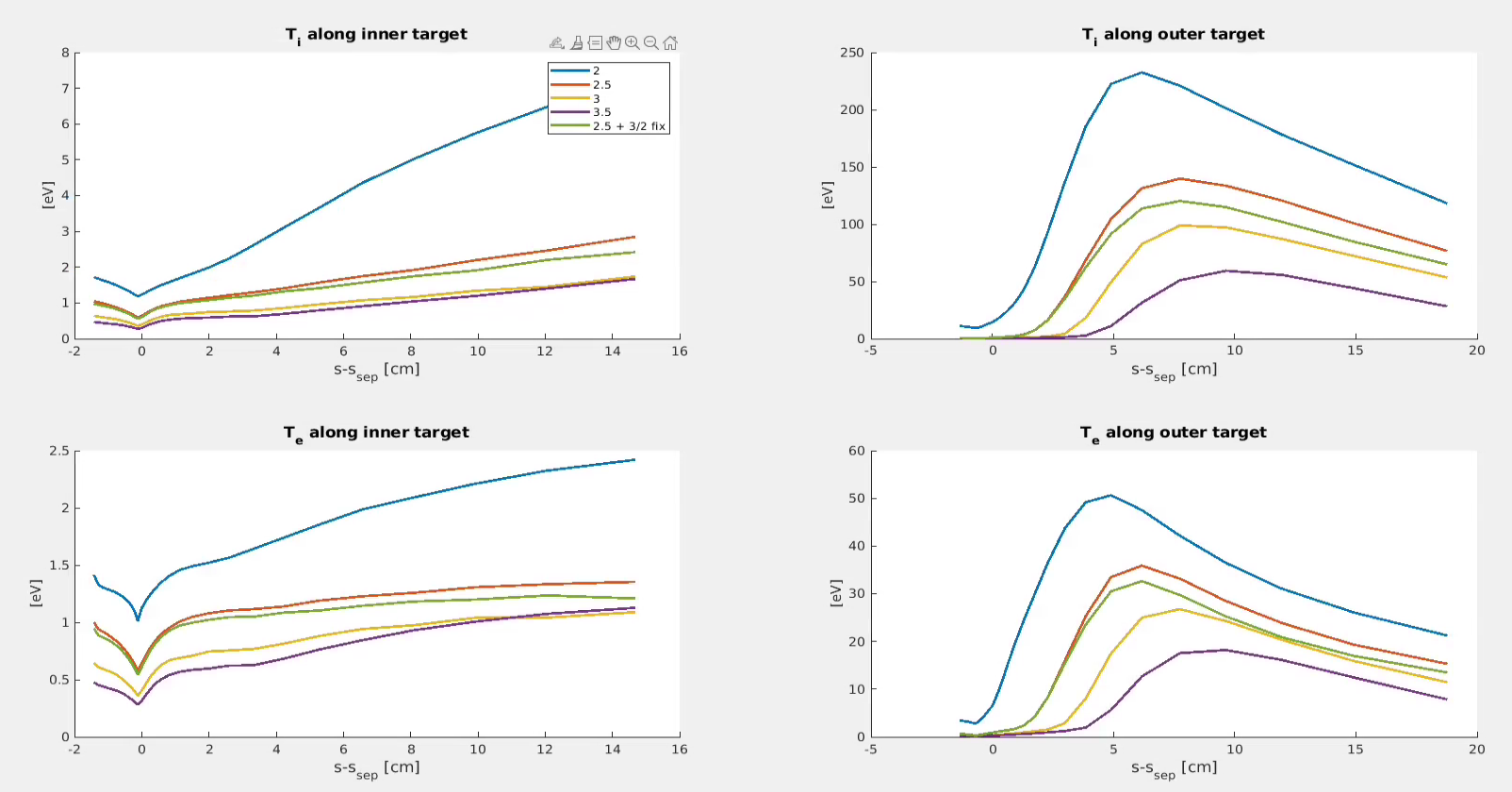 18